Внеклассное мероприятие для обучающихся        начальных классов
«Мир профессий»

      Составила:  Щадных  М. Н.
   учитель начальных классов
«Строители»
«Угадай профессию»
Врач
Кто пропишет витамины? 
Кто излечит от ангины? 
На прививках ты не плачь -
Как лечиться, знает ...
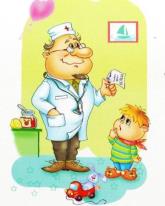 На витрине все продукты: 
Овощи, орехи, фрукты.
Помидор и огурец 
Предлагает ...
Продавец
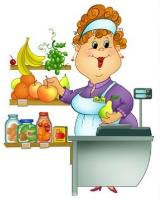 Громко прозвенел звонок,
В классе начался урок.
Знает школьник и родитель —
Проведет урок...
Учитель
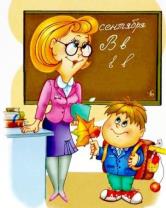 Почтальон
Письма в дом приносит он,
Долгожданный ...
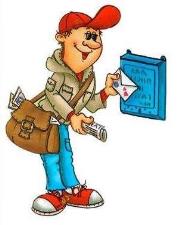 Постовой
Кто движеньем управляет?
Кто машины пропускает?
На широкой мостовой
Машет жезлом...
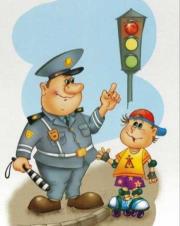 У этой волшебницы,
Этой художницы,
Не кисти и краски,
А гребень и ножницы.
Парикмахер
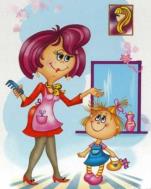 В поле комбайнов слышится хор,
Хлебный корабль ведёт ...
Комбайнёр
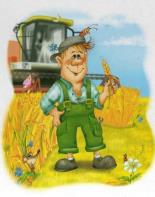 Портниха
Мастерица на все руки
Нам сошьет пиджак и брюки.
Не закройщик, не ткачиха.
Кто она, скажи?
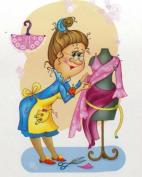 Пожарный
Тёмной ночью, ясным днём
Он сражается с огнём.
В каске, будто воин славный,
На пожар спешит...
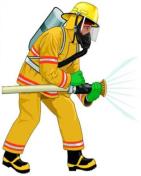 Повар
Знает точно детвора:
Кормят вкусно ...
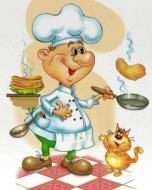 Маляр
Красками пахнет наш юбиляр:
Тысячный дом покрасил ...
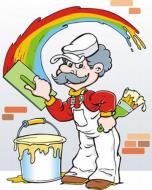 Наяву, а не во сне
Он летает в вышине.
Водит в небе самолет.
Кто же он, скажи?
Пилот
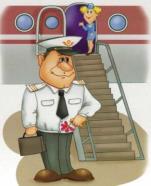 Моряк
Кто плывет на корабле
К неизведанной земле?
Весельчак он и добряк.
Как зовут его?
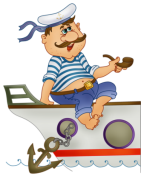 Электросварщик
Иглою огненной портной
Шьёт кораблю
Костюм стальной.
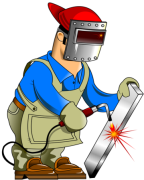 «БЮРО НАХОДОК»
КОЛЕСО
КИРПИЧ
ИГЛА-ТАБЛЕТКИ
НИТКИ
МУКА
МЕЛ
НОЖНИЦЫ

Водитель
Каменщик, строитель
Врач, доктор
Портной, швея
Повар, пекарь, кондитер
Учитель, педагог
Парикмахер
«Лишний инструмент»
Кисть- клей- линейка- спица- ножницы
                                                  спица
2)    Игла –нитки –гвоздь –напёрсток – сантиметровая лента
                                                           гвоздь
3)     Кастрюля –ложка –тёрка –крючок
                                                  крючок
4)    Пряжа –нож –спицы –ножницы
                                                  нож
Фен – ножницы – клей – расчёска 
                                                  клей
«Физминутка»
-Как делает шофёр?
-Как делает повар?
-Как делает маляр?
-Как делает парикмахер?
-Как делает пианист?
-Как делает дворник?
«Кроссворд»
П
О
С
1
Т
О
В
О
Й
В
Р
А
2
Ч
К
О
М
3
Б
А
Й
Н
Ё
Р
О
Й
Ш
О
Ф
4
Ё
Р
У
Ч
И
5
Т
Е
Л
Ь
С
Т
Р
6
О
И
Т
Е
Л
Ь
С
Т
О
7
Л
Я
Р
К
А
8
П
И
Т
А
Н
А
П
П
А
Р
9
И
К
М
А
Х
Е
Р
Мастер он весьма хороший,
Сделал шкаф нам для прихожей.
Он не плотник, не маляр.
Мебель делает...
Ножницы, шампунь, расческа, Всем я делаю прически, Стригу и взрослых, и детей. Отгадай меня скорей!
Он от всех родных вдали
 Водит в море корабли .
Повидал немало стран
Наш отважный ...
Правила движения
Знает без сомнения.
Вмиг заводит он мотор,
На машине мчит...
Он похож на капитана,
Но ведет корабль степной.
Спорит он с волной упрямо,
Только с золотой волной.
Кирпичи кладет он в ряд,
Строит садик для ребят
Не шахтер и не водитель,
Дом нам выстроит...
Лихачу прикажет «Стой!»
На дороге…
Наших душ, ума строитель -
Мудрый школьный наш ...
Кто в дни болезней всех полезней
И лечит нас от всех болезней?
«По страницам сказок»
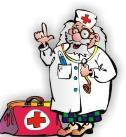 «Кто это?»
Какой водитель смотрит на землю свысока (парит в облаках)?
Пилот, лётчик, космонавт
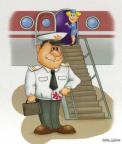 Самый сладкий мастер – это... Кто?

                    Кондитер.
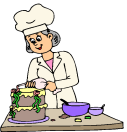 Кто выносит сор из избы?

             
                  Уборщица, 
                     техничка.
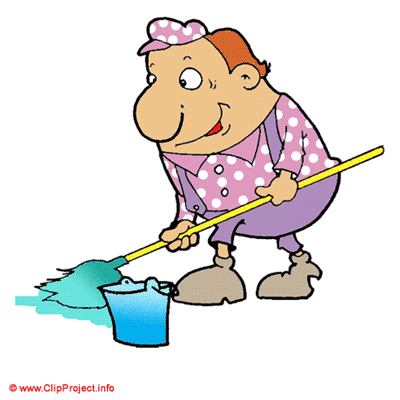 Назовите имя самого известного в нашей стране ветеринара.

Айболит, ведь он лечил зверей.
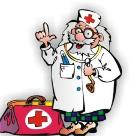 Как звали первую женщину-лётчицу?
 Баба-Яга.
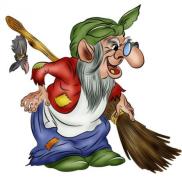 Звёздный бухгалтер – это... Кто?

Астроном.
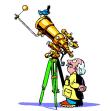 Ухажер за деревьями - это…Кто?   

Садовод, садовник
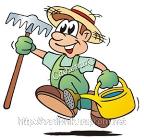 Преобразователь ткани в одежду- это … Кто ?

Портной, швея
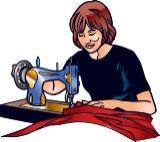 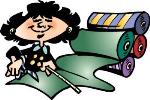 «Сумчатый» профессионал – это… Кто?

 Почтальон.
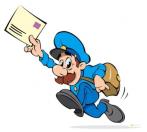 Представители какой профессии всё время задают молодым людям вопросы, на которые сами знают ответы?
Учителя.
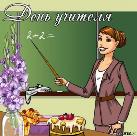 «Самая – самая»
Самая «зеленая» 
Самая «сладкая»
Самая «денежная» 
Самая «волосатая»
Самая «детская» 
Самая «смешная»
Самая «общительная»
«Правда ли ?»
Редкие профессии
Спасибо за внимание!